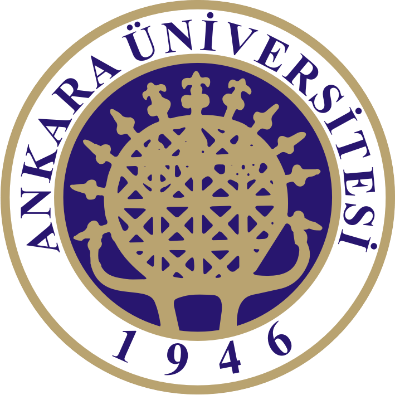 801300715550
NÜKLEİK ASİT
METABOLİZMASI-II
DNA METABOLİZMASI
Prof. Dr. Emel EMREGÜL
Ankara Üniversitesi
Kimya Bölümü
DNA Tamiri
Bir hücre genellikle genomik DNA'nın sadece bir ya da iki takımına sahiptir. 

Kusurlu protein ve RNA moleküllerinin DNA'dan yeniden şifrelenmesi ile yerlerine yenilerinin konması gibi bir şansları varken, DNA moleküllerinin kendinin böyle bir şansı yoktur. 

Hücresel bir zorunluluk olan DNA'daki bilginin doğruluğunun korunması çeşitli DNA tamir sistemleriyle sağlanır. 

DNA, bazen kendiliğinden bazen de çeşitli çevresel etkenler sonucunda zarar görebilmekledir. 

DNA sentezinin kendi de yanlış baz eşleşmelerine neden olarak, DNA'nın bilgi içeriğinde sıklıkla değişikliklere yol açabilmektedir.
Enzim hatalı bölgenin her iki tarafından iki fosfodiester bağını hidrolizler. 

Çift yönlü kesim işlemini takiben, kesilmiş oligonükleotitler sarmaldan uzaklaştırılır.

Oluşan boşluğu E. Coli’de DNA polimeraz I, insanlarda ise DNA polimeraz ε doldurur. 

Açık kalan uçları DNA ligaz birleştirir.
Baz-kesim yoluyla DNA tamiri
Her hücre, çok yaygın olan bazı DNA kusurlarını (örneğin, sitozin ve adeninin deaminasyonuyla oluşan yanlış bazlar) tanıyan DNA glikozilazlar olarak adlandırılan bir grup enzimi İçermektedir.
Bu enzimler, N-glikozit bağını koparmak suretiyle yanlış bazları uzaklaştırır. Bu durum, DNA üzerinde baz içermeyen ya da AP yeri denilen bir apurinik veya apirimidinik bir yeri oluşturur. Her bir DNA glikozilaz genellikle tek tip bir kusura özgüldür.
Bu enzimden yoksun olan hücrelerde G-C'den A=T'ye yüksek oranda mutasyon görülmektedir. 

Bu glikozilaz enzimi, RNA'dan urasili veya DNA'dan timini uzaklaştırmamaktadır.
Nükleotit-Kesim Tamiri
DNA'da büyük şekil bozukluklarına yol açan sarmal yapıdaki kusurların, genellikle nükleotit-kesim tamiriyle düzeltilmesinin hayati bir önemi vardır. 

Nükleotit-kesim tamirinde, çok altbirimli olan bir enzim hatalı bölgenin her iki tarafından iki fosfodiester bağını hidrolizler. 
E.coli ve diğer prokaryotlarda, enzim sistemi 3' uçtan beşinci, 5' uçtan ise sekizinci fosfodiester bağını hidrolizleyerek 12-13 nükleolitlik bir parça oluşturur (hatalı bölgenin bir veya iki baz içermesine bağlı olarak).

İnsan ve diğer ökaryotlarda ise, enzim 3' uçtan altıncı, 5' uçtan ise yirmiikinci fosfodiester bağını hidrolizleyerek yaklaşık 27-29 nükleotitlik bir parça oluşturur. 

Bu çift yönlü kesim işlemini takiben, kesilmiş oligonükleotitler sarmaldan uzaklaştırılır ve oluşan boşluğu E. Coli’de DNA polimeraz I, insanlarda ise DNA polimeraz ε doldurur. Açık kalan uçları DNA ligaz birleştirir.
Enzim hatalı bölgenin her iki tarafından iki fosfodiester bağını hidrolizler. 
     - Prokaryotlarda, enzim sistemi 3' uçtan beşinci, 5' uçtan ise sekizinci fosfodiester bağını hidrolizleyerek 12-13 nükleolitlik bir parça oluşturur 
     - İnsan ve diğer ökaryotlarda ise, enzim 3' uçtan altıncı, 5' uçtan ise yirmiikinci fosfodiester bağını hidrolizleyerek yaklaşık 27-29 nükleotitlik bir parça oluşturur. 

Bu çift yönlü kesim işlemini takiben, kesilmiş oligonükleotitler sarmaldan uzaklaştırılır.
Oluşan boşluğu E. Coli’de DNA polimeraz I, insanlarda ise DNA polimeraz ε doldurur. 
Açık kalan uçları DNA ligaz birleştirir.
Doğrudan Tamir 
Bazı değişik tipteki hatalar baz ya da nükleotit çıkarılmadan düzeltilir. 
En iyi örnek, siklobütan pirimidin dimerlerinin DNA fotoliyazlar tarafından doğrudan fotoreaktivasyonudur. 
Pirimidin dimerleri, ışıkla uyarılan tepkimeler sonucunda oluşur. 
Fotoliyazlar bu kusurları yok etmek için absorblanan ışıktan elde edilen enerjiyi kullanır. Fotoliyazlar, genellikle ışık-absorblayıcı ajan veya kromofor olarak görev gören iki kofaktör içerir.
Kromoforlardan biri her zaman FADH'dır. E.coli ve mayalardaki diğer kromofor ise folattır
Hata Eğilimli Tamir
Doğrudan uzaklaştırma ve kesip çıkararak onarım sistemleri DNA hasarını replikasyondan önce onarırlar.

Bu sistemler başarısız olursa hücrenin , replikasyon çatalında hasarlı DNA’yı onarabileceği alternatif mekanizmaları bulunmaktadır.

Pirimidin dimerleri ve diğer birçok hasarlı bölge DNA polimerazın normal işleviyle kopyalanamaz.

Replikasyon bu hasarlı bölgeye geldiğinde durur.

Hücreler DNA’nın hasarlı bölgesinde replikasyonu devam ettirebilen sıra dışı özelleşmiş DNA polimeraza da sahiptir.

Bu şekilde replikasyon ile doğru olmayan bazların eklenme olasılığı artabilir, bu nedenle DNA hasarının bu şekilde düzeltilmesine hata eğilimli onarım adı verilir.
DNA Rekombinasyonu
Genetik rekombinasyon olgusu üç genel sınıfla incelenmektedir.
     
    1- Homolog genetik rekombinasyon (genel rekombinasyon) 
      - Hemen hemen aynı dizilerin oluşturduğu ortak bölgeyi içeren iki DNA molekülü 
      -  veya aynı molekülün kendi parçaları arasındaki genetik değişikliklerdir. 

     2- Bölgeye-özgül rekombinasyon 
       Sadece özel DNA dizilerinde oluşan değiştirimleri içermesi nedeniyle homolog rekombinasyondan farklıdır.
 
    3- DNA transpozisyonu 
       Kısa bir DNA parçasının kromozomun bir bölgesinden diğerine yerdeğiştirmesi olması nedeniyle diğer ikisinden farklıdır.
Rekombinasyona Özgü Enzimler
RecA proteini homolog rekombinasyon işlevinde 
    - iki DNA nın çift oluşturması, 
    - Holliday ara ürününün oluşumu, 
    - dal göçü 
      gibi tüm ana basamakları yürütmektedir. 

RuvA ve B proteinleri RecA proteiniyle yer değiştirmek suretiyle 
     - Holliday ara ürününe bağlanarak bir kompleks oluşturur ve
     - RecA'dan daha hızlı bir şekilde dal göçüne katkıda bulunur.